مفهوم الاتصال
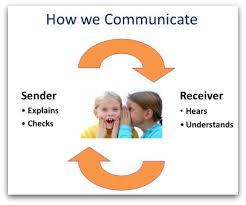 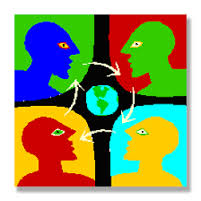 Communication
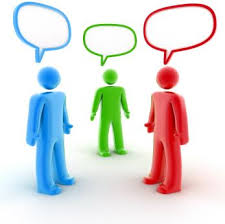 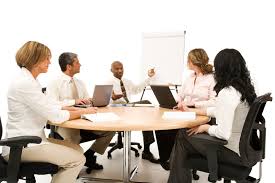 مفهوم الاتصال
يرجع أصل كلمة اتصال communication  إلى الكلمة اللاتينية communis  ومعناها common  أي مشترك أو عام .
وبالتالي إن الاتصال كعملية يتضمن المشاركة أو التفاهم حول شيء أو فكرة أو إحساس أو اتجاه أو سلوك أو فعل ما .
فالاتصال هو القناة التي تربطنا بالإنسانية .
تعدد الباحثين في تعريف مفهوم الاتصال منها تعريف ” كارل هوفلاند“ :
”هو العملية التي يقدم خلالها القائم بالاتصال منبهات (عادة رموز لغوية) لكي يعدل سلوك الأفراد الآخرين (مستقبلي الرسالة)“
انتقال المعلومات أو الأفكار أو الاتجاهات من شخص أو جماعة 

إلى شخص أو جماعة أخرى من خلال الرموز ويوصف الاتصال بانه فعال   

حينما يكون المعنى الذي يقصده المرسل هو الذي يصل بالفعل إلى المستقبل 


كل نشاط يشترك فيه طرفيين او اكثر كقوى فاعلة في هذا النشاط من حيث 

التبادل في الإرسال و التلقي و ذلك بدرجات متفاوتة من الفاعلية سواء في 

وجهة النشاط ككل او فيما قد ينتج عنه من تأثير
أنواع الاتصال على أساس اللغة المستخدمة
لفظي :
وهو كل أنواع الاتصال التي يستخدم فيها ”اللفظ“ كوسيلة لنقل رسالة من المصدر إلى المتلقي , ويكون هذا اللفظ منطوقا فيدركه المستقبل بحاسة السمع .

غير لفظي :
يقسمه العلماء إلى 3 لغات هي ..(لغة الإشارة – لغة الحركة أو الأفعال – لغة الأشياء) نبرة الصوت
الوسيلة
رجع الصدى
مكونات عملية الاتصال
التأثير
وظائف الاتصال في النظام الاجتماعي 

جدول رقم  ( 1) 



الاتصال عملية اجتماعية أساسية لانسان ولا غنى عنه لاي شكل اجتماعي
1- مراقبة البيئة: Surveillance
يقصد بها مراقبة البيئة وما يجري فيها وخارجها والمراقبة ليست غاية في حد ذاتها، وإنما هي وسيلة لتوفير المعلومات والبيانات اللازمة التي تساعد المجتمع على اتخاذ القرارات المناسبة.
وتعتبر مراقبة البيئة من أقدم وظائف  العملية الاتصالية
وظائف الاتصال في النظام الاجتماعي
- 2- الترابط: Correlation 
إحداث الترابط بين أعضاء المجتمع هي الوظيفة التثانية للعملية الاتصالية عند لازويل، وهذا الترابط يؤدي إلى تحقيق هدف أكبر وهو إيجاد الرأي العام، فبدون الترابط لا يتكون الرأي العام خاصة تجاه القضايا المجتمعية الكبرى.
ويدخل في إطار هذا الهدف، ما أسمته" جيهان رشتى" مساعدة النظام الاجتماعي، وذلك بتحقيق الإجماع أو الاتفاق بين أفراد الشعب الواحد، عن طريق الإقناع وليس العنف، بمعنى الاعتماد أساساً على الإقناع في السيطرة على الجماهير وضمان قيامهم بالأدوار المطلوبة.

3- نقل التراث الاجتماعي من جيل لآخر:
وهو من أهم أهداف العلمية الاتصالية، وهو أساس استمرار وتطور المجتمع، ونقل التراث إلى الأجيال الجديدة يدعم ثقافة المجتمع ويحفظها أمام تيارات الثقافات الأخرى.

4- الترفية :
وظائف الاتصال
وهي ما يتحقق للفرد من إشباعات وحاجات مختلفة نتيجة اشتراكه في العملية الاتصالية.
والاتصال كما أوضحنا نسق حياة ، وأساس الحياة الاجتماعية، فلا يستطيع فرد أن يحيا حياة سوية بدون أن يتصل مع نفسه ، ويتواصل مع الآخرين ، ولا يمكن للجماعات أن ترسى نظاماً اجتماعيا بغير وسيلة متفق عليها للاتصال
أنواع الاتصال على أساس مستوى الاتصال
الاتصال الذاتي  : هو ما يحدث داخل الفرد حين يتحدث مع نفسه .
الاتصال الشخصي : وهو الاتصال المباشر أو المواجهي حيث يمكن ان نستخدم حواسنا الخمس ويتيح التفاعل بين شخصين أو أكثر في موضوع مشترك , ونتيجته تكون الصداقات و العلاقات الحميمة بين الأفراد , كذلك التعرف الفوري على تأثير الرسالة , والفرصة أمام القائم بالاتصال سانحة لتعديل رسالته .  - يتميز – تكلفة منخفضة – استخدام اللغة المناسبة – تقدير حجم تعرض الرسالة – تلقائية الاتصال 
الاتصال الجمعي : يكون بين مجموعة من الأفراد مثل : أفراد الأسرة , زملاء الدراسة أو العمل , جماعات الأصدقاء لقضاء وقت الفراغ أو التحادث أو اتخاذ قرار أو حل مشكلة .
الاتصال العام : وجود الفرد مع مجموعة كبيرة من الأفراد كما هو الحال في المحاضرات والندوات .   
الاتصال الوسطي: يسمى بذلك لأنه يحتل مكانا وسطا بين الاتصال المواجهي والاتصال الجماهيري ويشتمل على الاتصال السلكي مثل الهاتف.
الاتصال الجماهيري: وهي التي تستخدم وسائل الإعلام الجماهيرية , ويتميز بقدرته على توصيل الرسائل إلى جمهور عريض متباين .
العلاقة بين الاتصال المواجهي والجماهيري
شبكة لتدفق المعلومات  ..اهتمام الجمهور بالموضوع   وسائل الاتصال الجماهيري للتأكد 

مستوى التعليم – اهمية الموضوع 

توقيت و وقوع الحدث 

التفاعل بين الوسائل ( التأثير و التأثر )
الاتصال التنظيمي : 

هو نوع من الاتصال يتم داخل المنظمات بهدف ضمان انسياب المعلومات و الافكار بكفاءة 

من المستويات الادارية المختفة الى المرؤسين وانتقال رجع الصدى من هؤلاء المرؤوسين 

الى المستويات المختلفة في المنظمة
شبكة القوة الموجهة
نماذج الاتصال
النموذج عبارة عن محاولة لتقديم العلاقات الكامنة التي يفترض وجودها بين المتغيرات التي تصنع حدثا معينا في شكل رمزي .
يمكن تقسيم النماذج إلى نوعين رئيسيين هما :
أولا :النماذج الخطية (أحادية الاتجاه)
ثانيا :النماذج التفاعلية(ثنائية الاتجاه)
ثانيا :النماذج الخطية( أحادية الاتجاه)
نموذج (أرسطو ):   يرى أن الاتصال هو البحث عن جميع وسائل الإقناع المتاحة وقد نظم دراسته تحت العناوين :
الخطيب (المرسل)
الخطبة (الرسالة)
المستمع (المتلقي)
الخطابة كانت الوسيلة الأساسية للاتصال السياسي في المدن الإغريقية , فقد كان الإقناع الشفهي هو أقرب الشبه بالاتصال الذي نعرفه الآن .
أولا :النماذج التفاعلية ( ثنائية الاتجاه)
يتطلب النظر إلى الاتصال كـ ”عملية ” مراعاة العديد من الاعتبارات مثل : الجماعات , اتجاهات الفرد والظروف الاجتماعية , وليس فقط الرسالة الإعلامية كما كان الوضع وفقا لنماذج الاتصال الخطية التي ترى في الاتصال عملية أحادية الاتجاه وليس عملية تفاعلية ثنائية الاتجاه , ونكتفي بعرض نموذج . 
نموذج (روس ): يعتمد على ستة عناصر أساسية هي :
المرسل .
الرسالة .
الوسيلة .
المتلقي .
رجع الصدى .
السياق .
النموذج الشامل للاتصال
الاستجابة
ردة الفعل
التشويش
نظريات الاتصال
تعريف نظرية الاتصال : 
خطة عقلية تم التأكد من صحتها بالملاحظة و التجربة او مجموعة من المبادئ ااساسية ل

لعلم وتطبيقاته او هي معرفة مركزة او مختصرة لاي فن بما يقابل تطبيقه 


شرح مقترح او فرووض صممت لتفسير الظاهرة 

تأمل او افتراض قبلي غير مكتمل لفكرة معينة 

ترتيب النتائج في شكل نظام معين يتضمن رؤية لموضوع محدد
النظريات الخاصة بوسائل الاتصال:
تأتي قوة وسائل الاتصال من جانبين أساسيين: الأول: قدرة هذه الوسائل على التأثير في الجمهور, والثاني هو قدرتها على تحديد وتأطير الرسائل المقدمة.

نظرية الرصاصة الاعلامية ( الحقنة تحت الجلد ) .
المعلومات تسري من وسائل الاعام مباشرة الى الجمهور المتلقي بما يشبه مفعول الرصاصة او الحقنة تحت الجلد 
( قوة سحرية قادرة على نقل الافكار و المشاعر بصورة مؤثرة ) الدعايات 

تعتمد النظرية اساسا على قوة وفاعلية امرسل و سلبية الجمهور المتلقي . 

http://www.youtube.com/watch?v=pXy3moGTozY
2- الاتصال على مرحلتين : 

تقوم على أساس ان المعلومات تسري من وسائل الاتصال الى قادة الراي 

ومن قادة الرأي الى الأفراد الاقل نشاطا
http://www.youtube.com/watch?v=LU8DPJShJjk
http://www.youtube.com/watch?v=eYBUAS118Zc
http://www.youtube.com/watch?v=YnHMNN2YxWk
http://www.youtube.com/watch?v=fOotFpej-WQ
http://www.youtube.com/watch?v=G3xP4W6hnMs
3- نظرية الاستخدامات والاشباعات : 

أن الجمهور هو من يقرر ويحدد وسائل الإعلام التي تشبع حاجاته : 

1- حاجات معرفية 

2- حاجات شخصية 

3- حاجات وجدانية 

4- اجتماعية 

5- الهروب من الواقع
http://www.youtube.com/watch?v=1TxGSaPQuno

http://www.youtube.com/watch?v=FPVr0P_tFsI
نظرية الاتساق : 

يختار الناس المعلومات التي تتوافق مع افكارهم ومعتقداتهم .

نظرية حارس البوابة :  حذف او تعديل الرسالة.  

نظرية الأجندة : 

وسائل الاعلام تسهم في ترتيب الاولويات عند الجمهور .



نظرية فجوة المعرفة : 

لابد من مراعات الفروق الفردية حتى تنجح المنظمة في ايصال رسالتها .